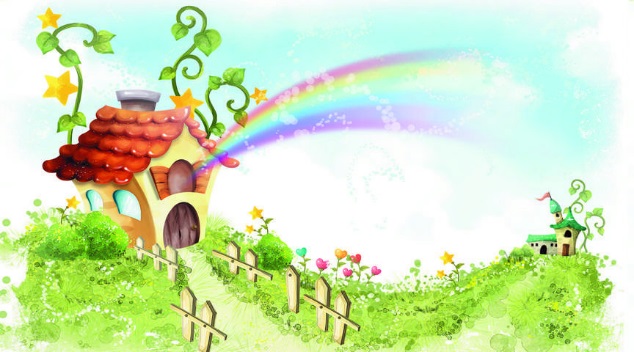 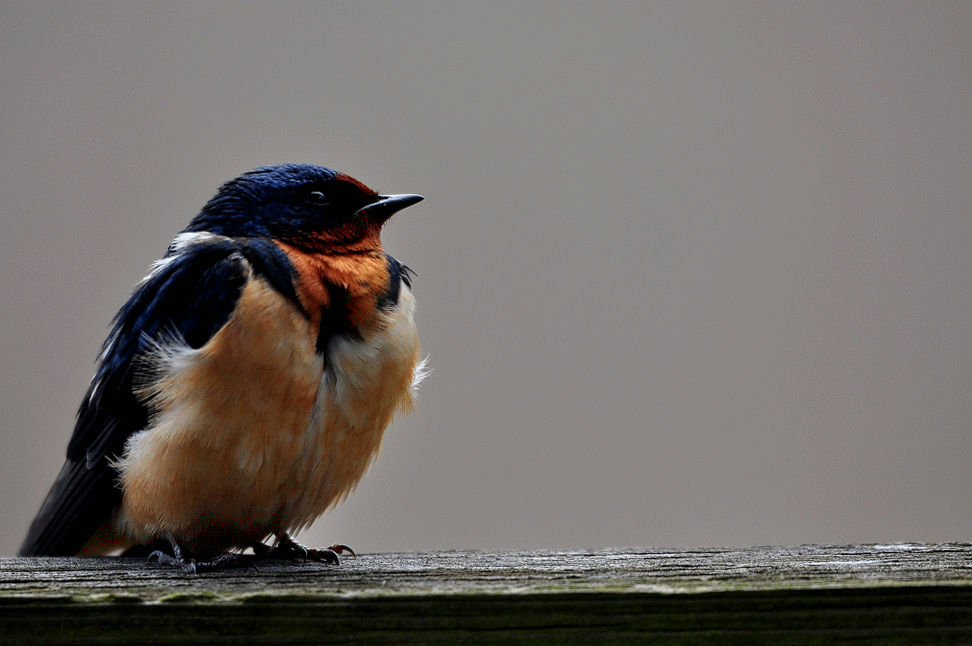 Непосредственно образовательная деятельность 
«Деревенская ласточка»
Воспитатель: Патокова Н.Т.
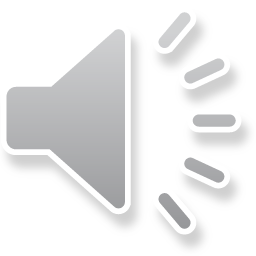 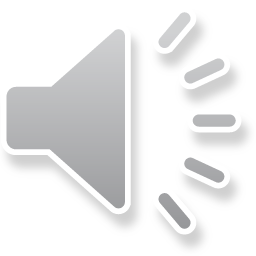 Ласточка
Городская ласточка
Деревенская ласточка
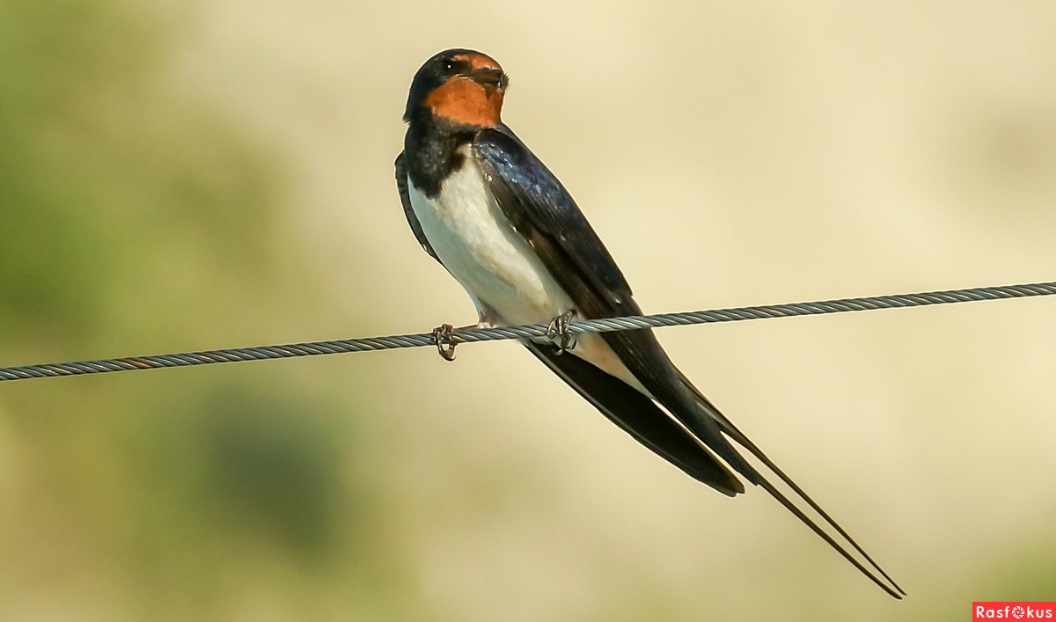 Береговая ласточка
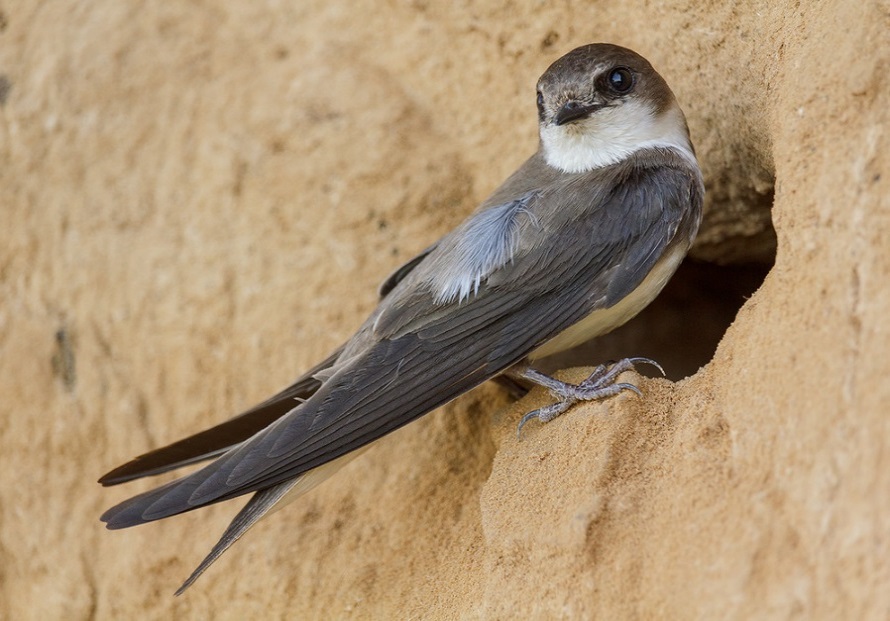 В сказке Андерсена «Дюймовочка»
Черно-белая птичка приносит на крыльях тепло. В Украине обитают четыре вида ласточек. В мире же их насчитывают около 80. Ласточек можно встретить на любом континенте, однако наиболее разнообразна африканская популяция. Не зря считают, что именно в Африке возникло их семейство.
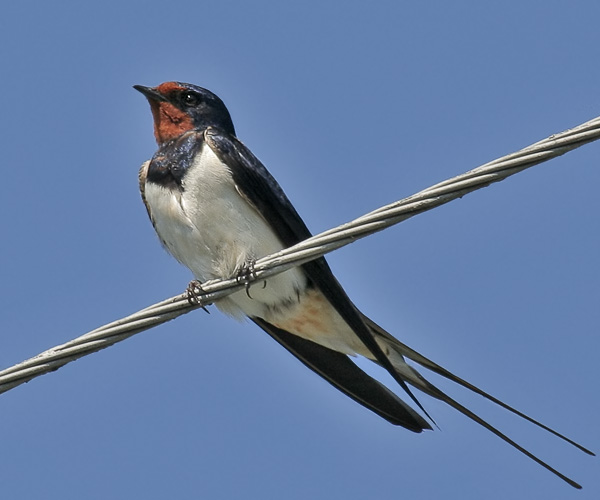 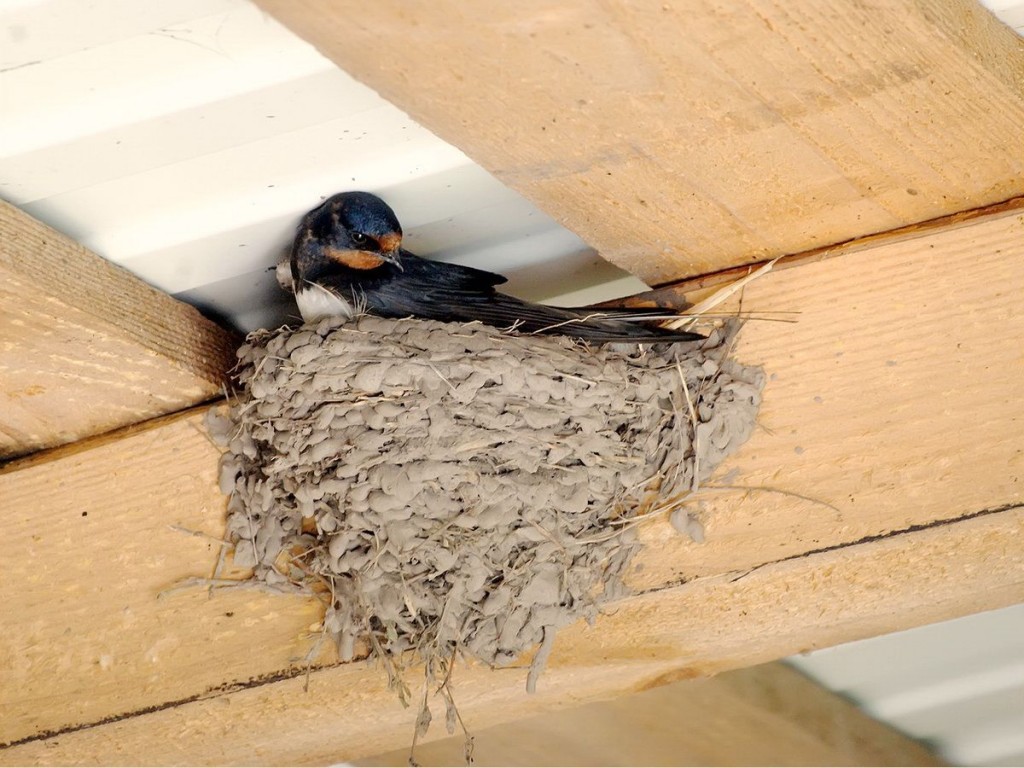 1. Рисуем туловище в виде  петельки и глазик
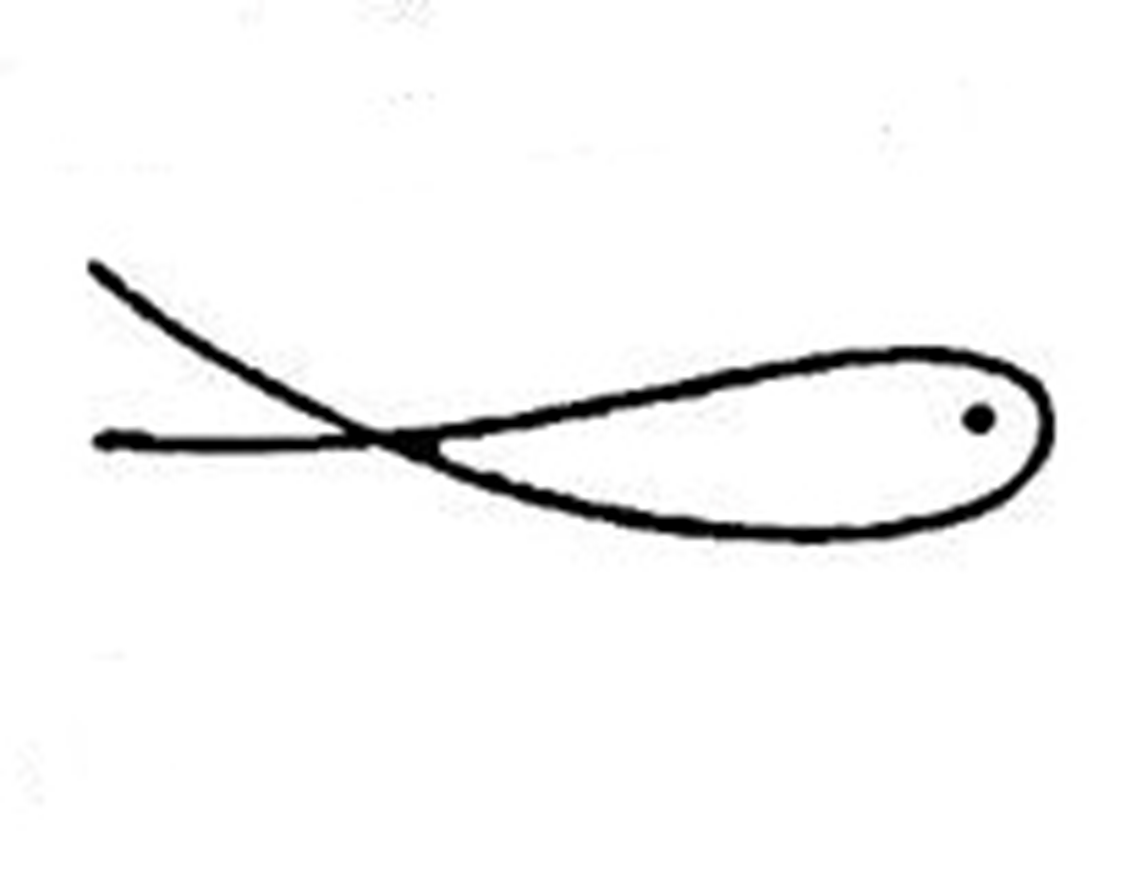 2. Рисуем дугу, разделяя туловище и головку
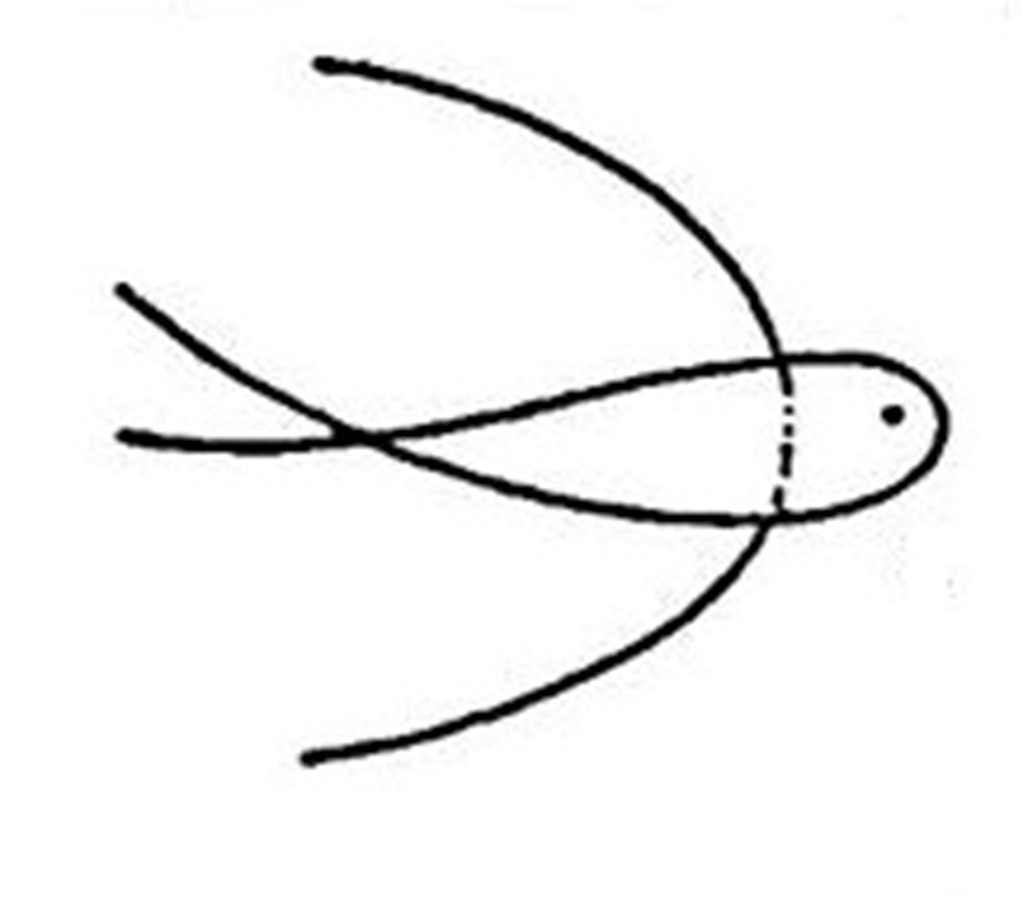 3. Дорисовываем крылья
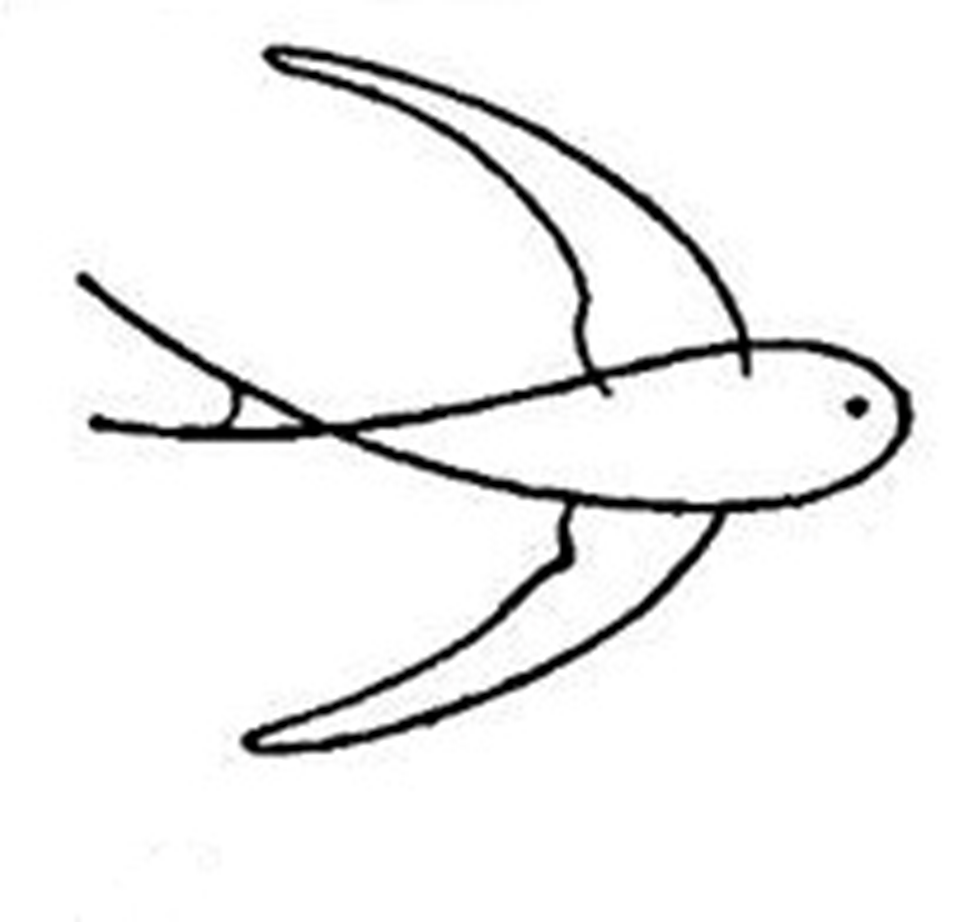 4. Дорисовываем хвостик и клювик
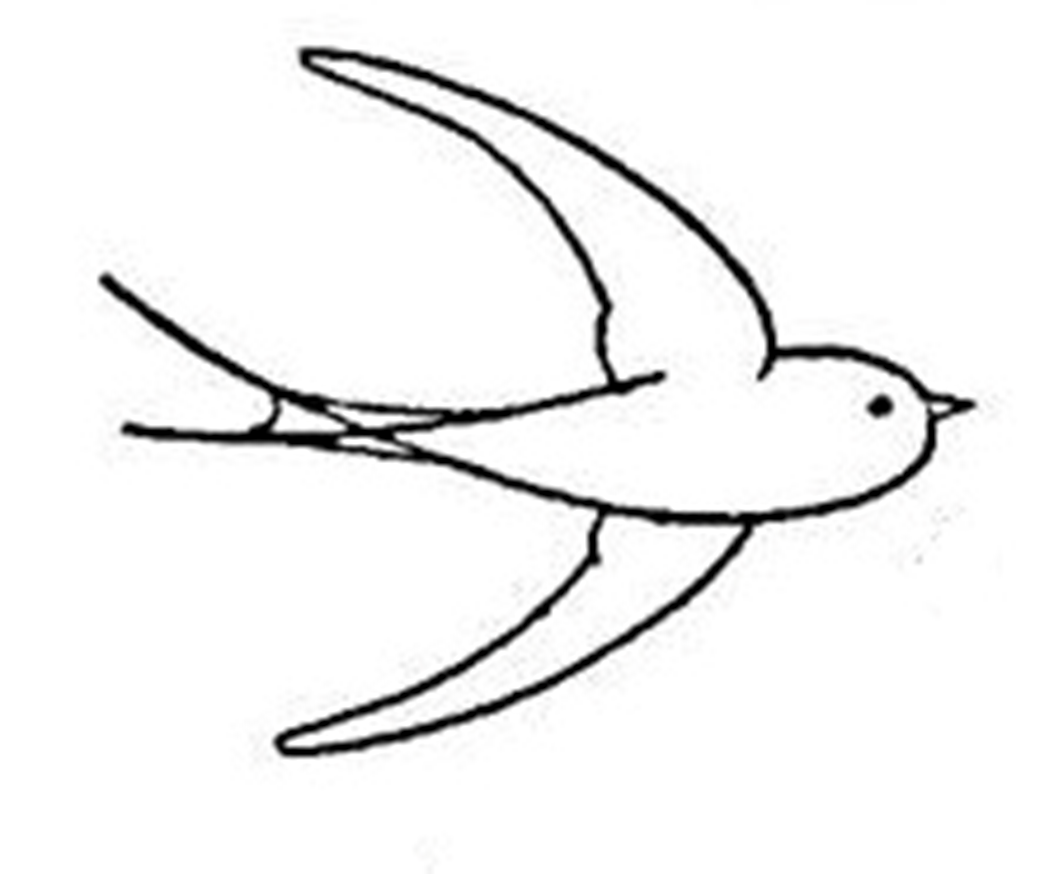 5. Дорисовываем лапки
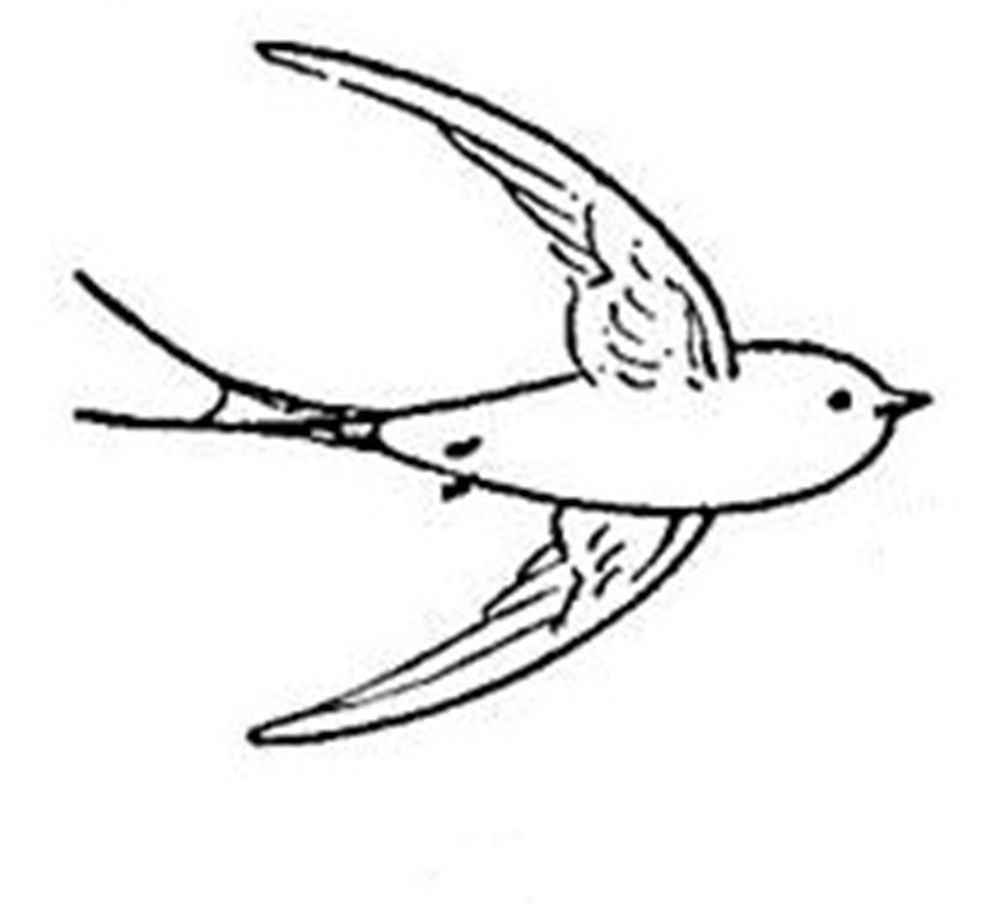 «Гимнастика для пальчиков»
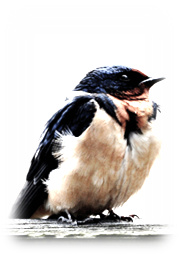 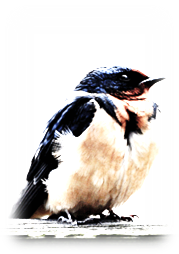 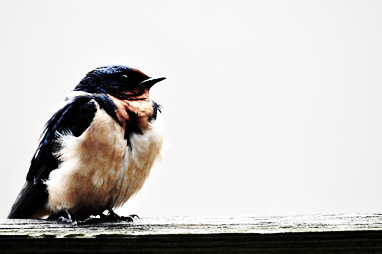 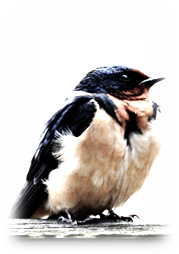 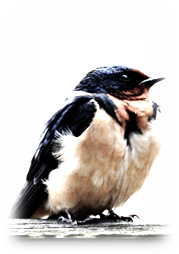 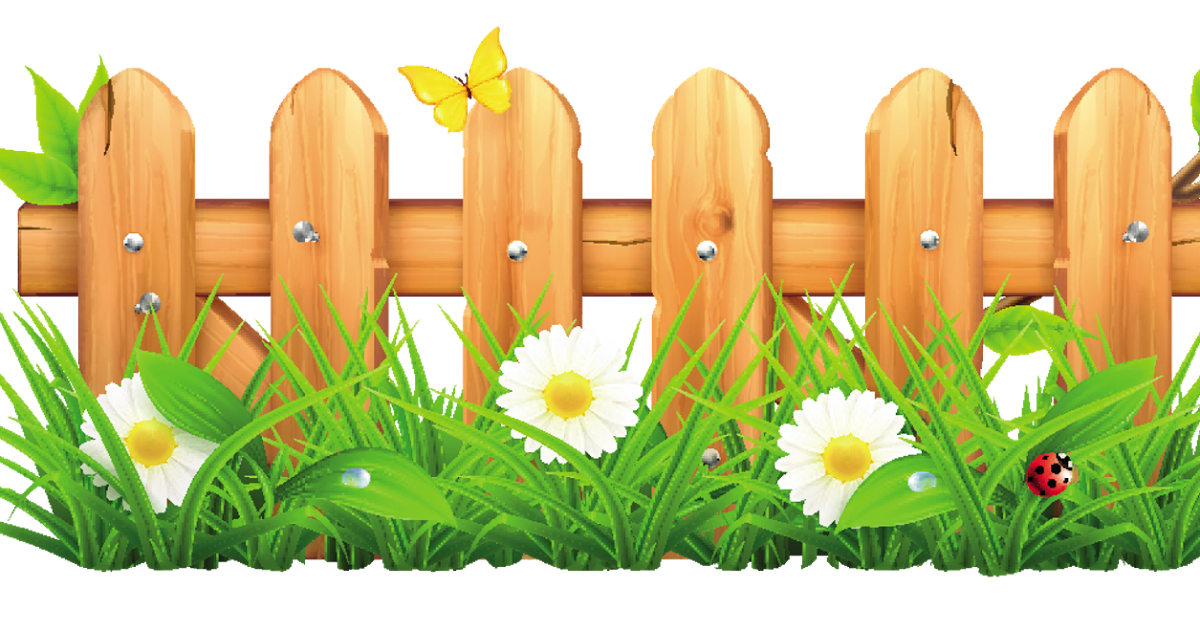 В народе говорят: «Ласточки прилетели, значит, весна победила, вступила в свои права»
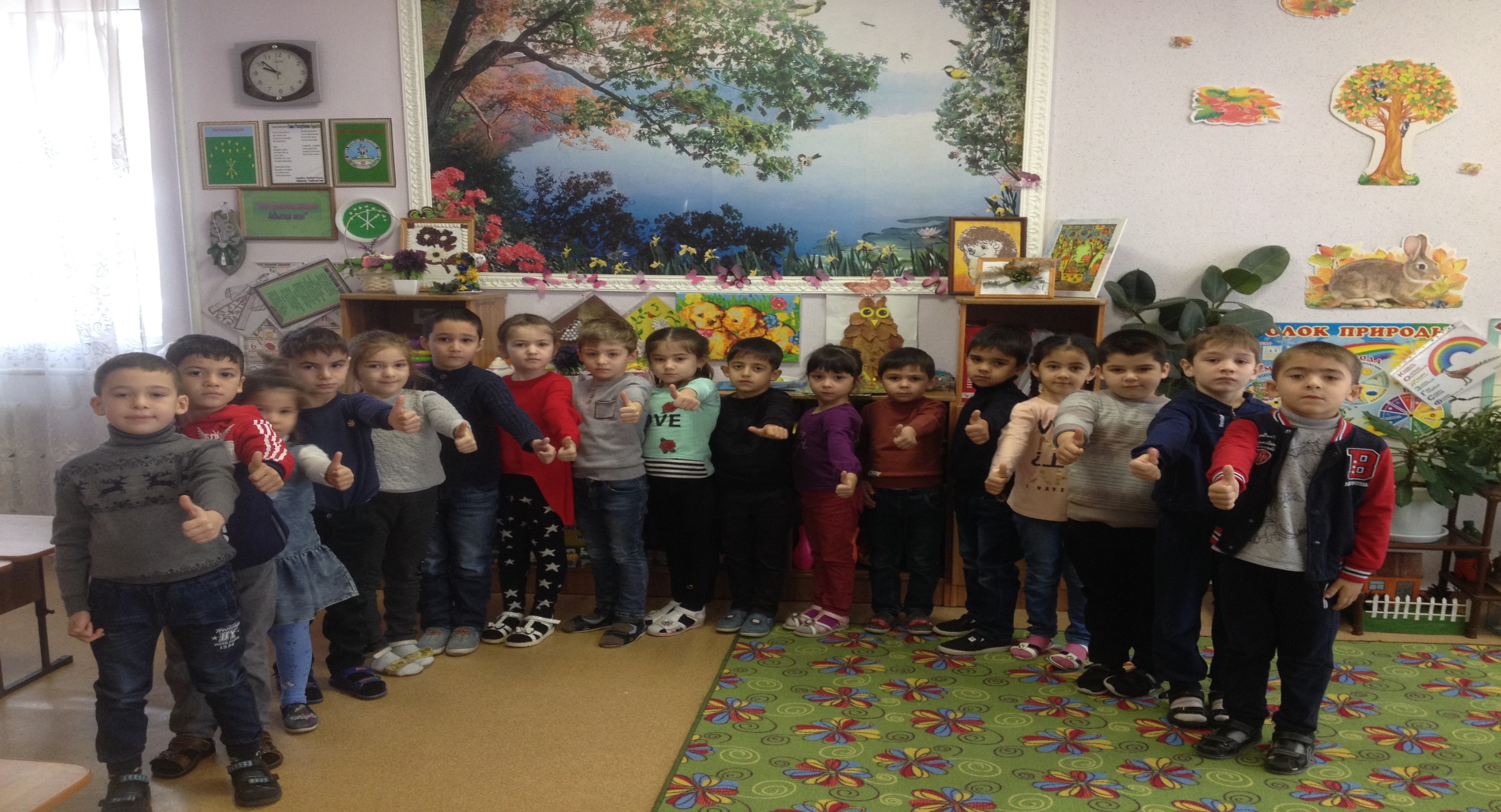 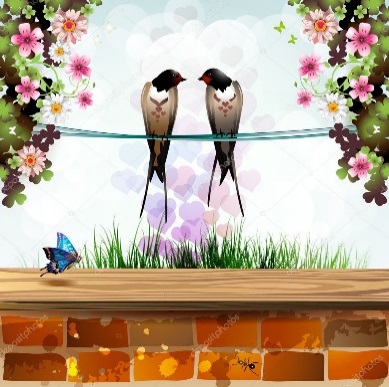